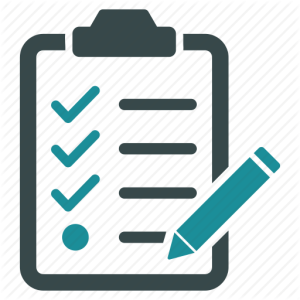 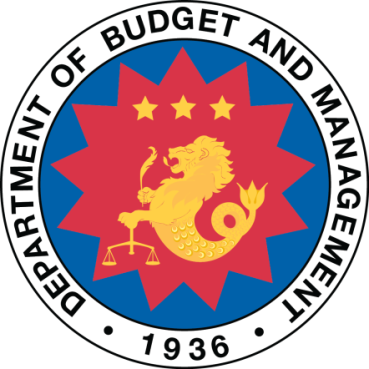 FY 2019 Budget Preparation  Forms & Calendar
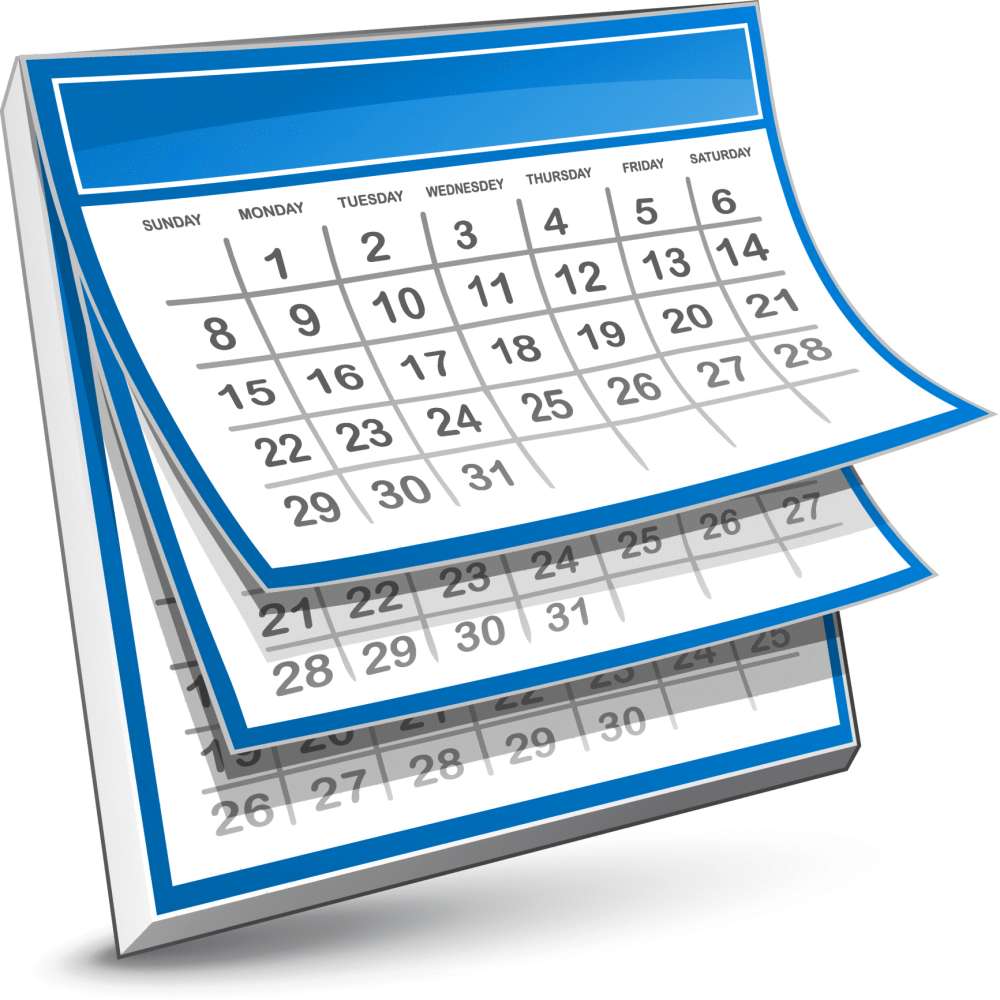 (Ms. Maria Sofia Tejerero)
Budget Technical Bureau
1
[Speaker Notes: Good morning!]
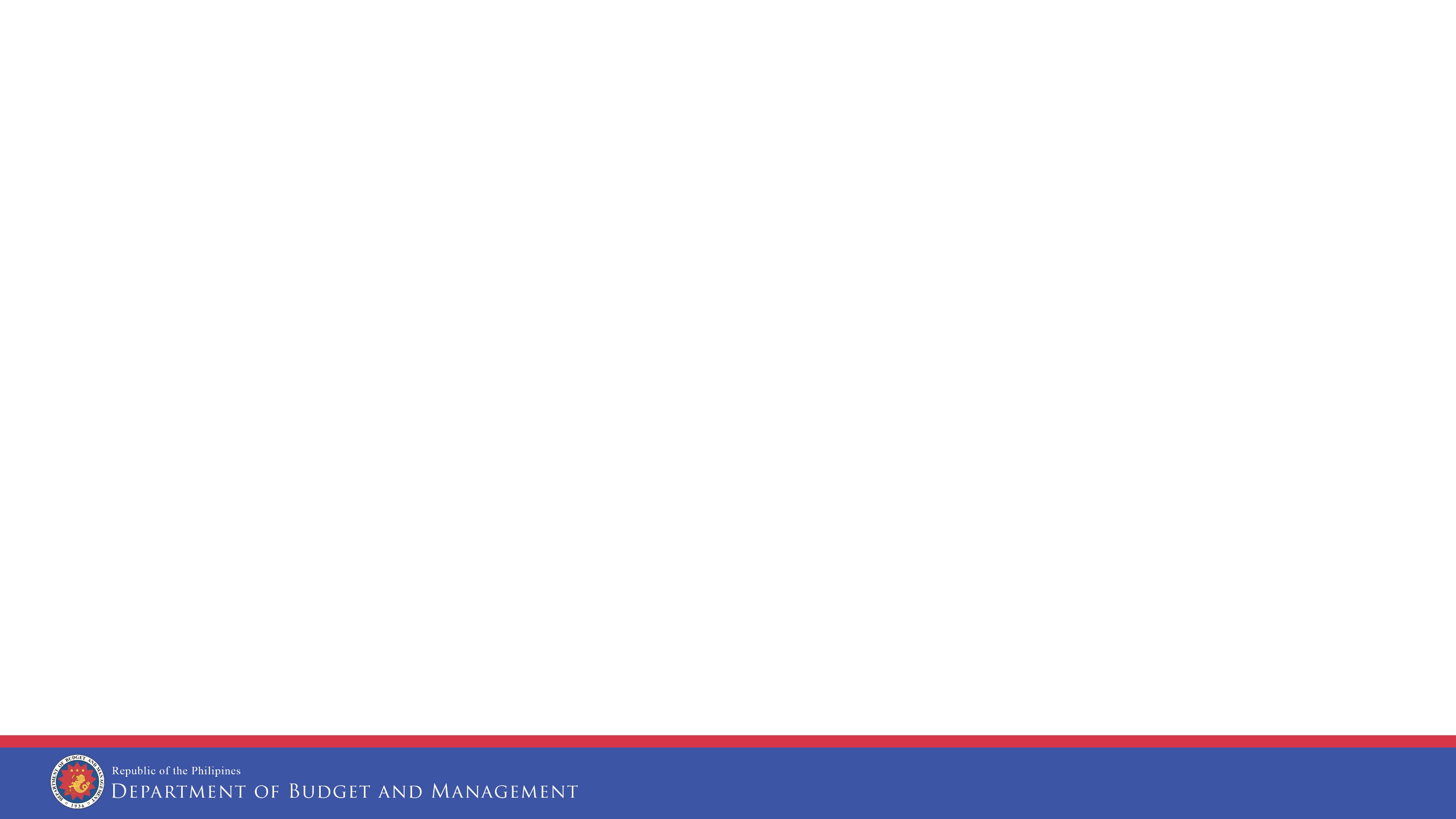 Outline of Presentation
Budget Preparation (BP)Forms
Budget Preparation Calendar
Deadlines and Submission Requirements
2
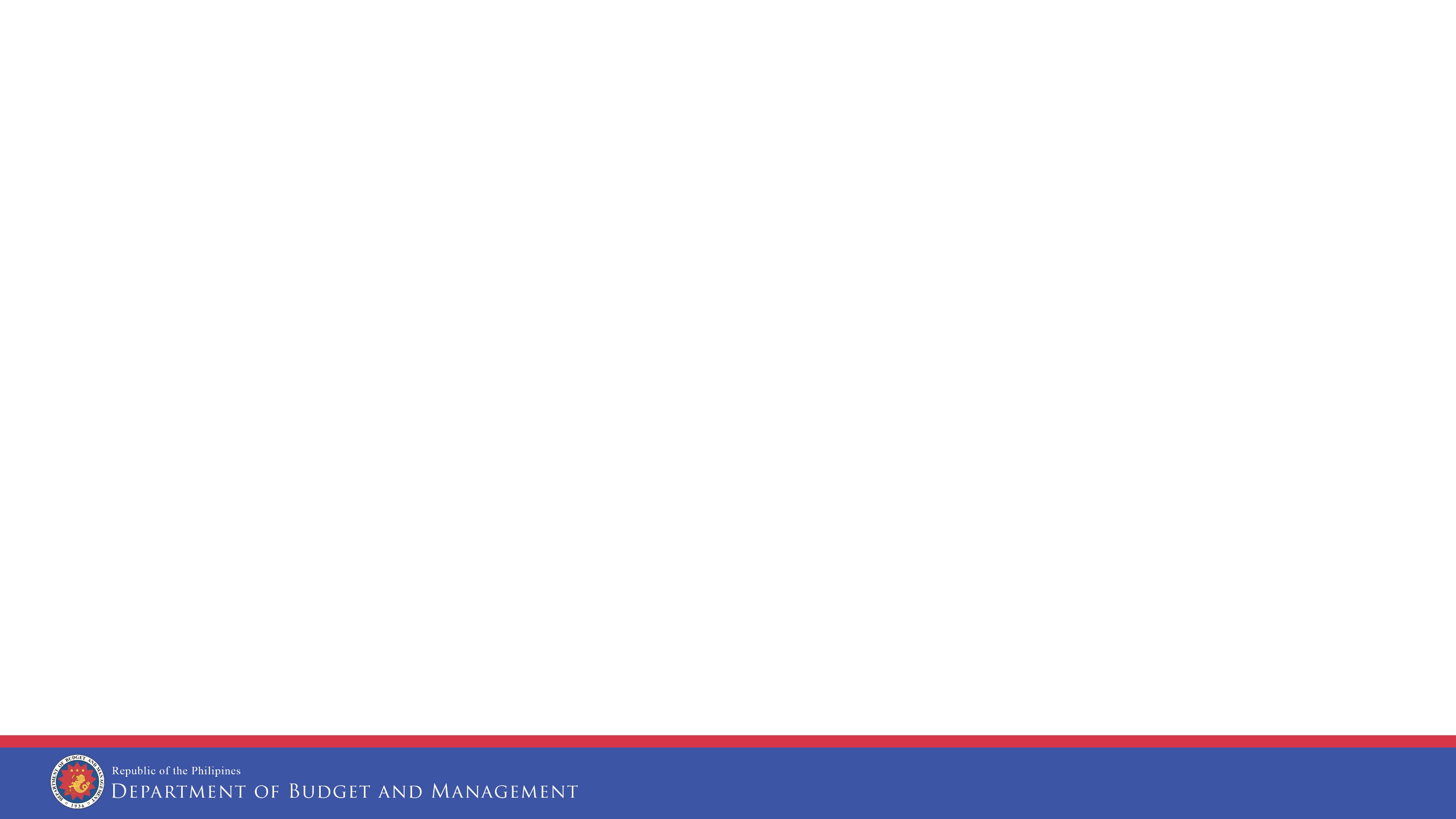 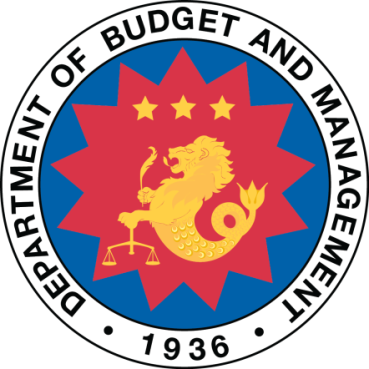 Budget Preparation Forms
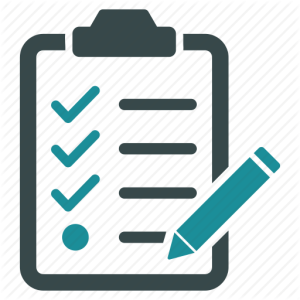 3
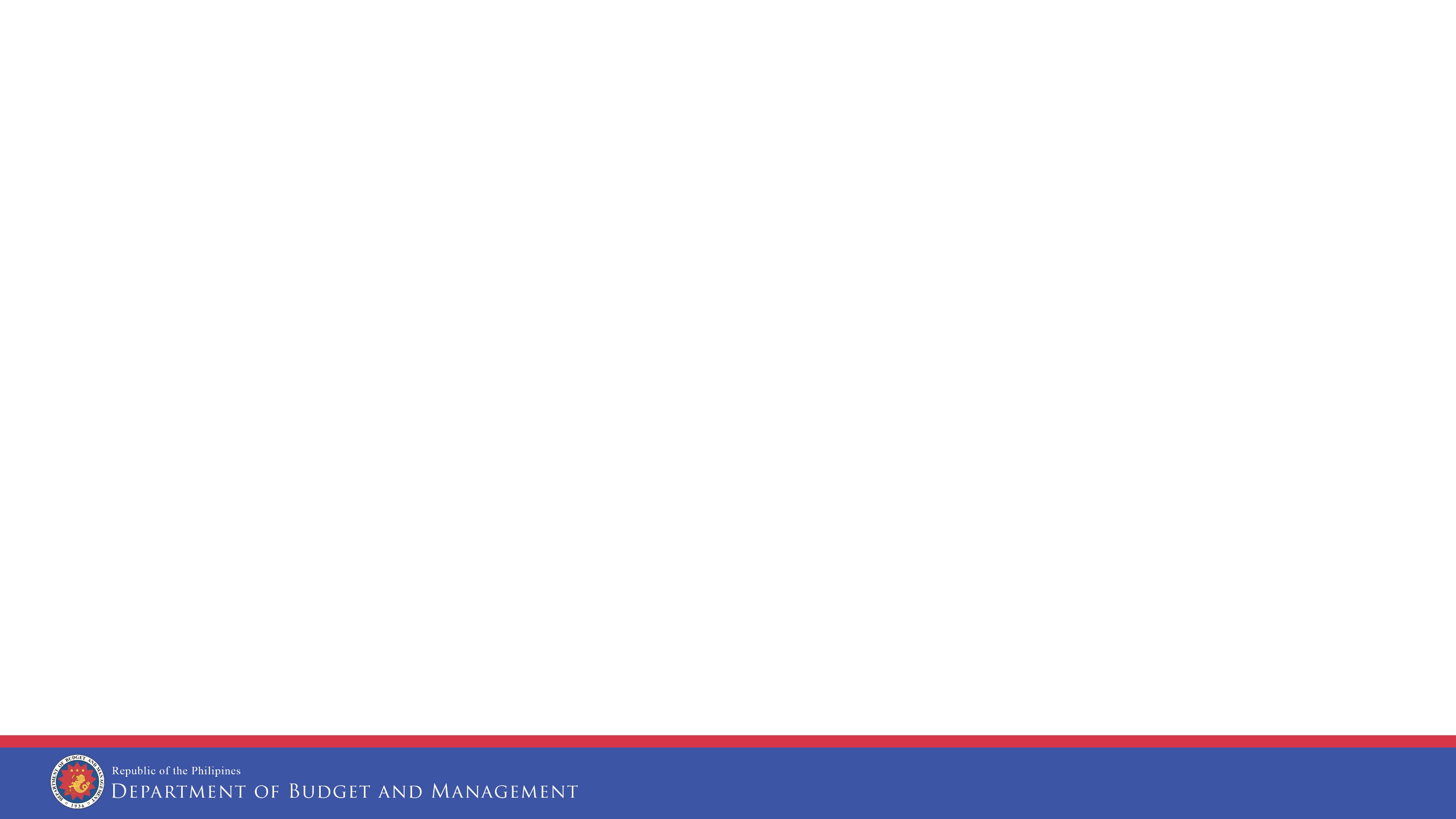 BP Forms
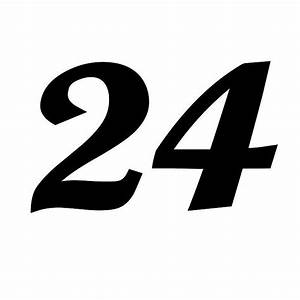 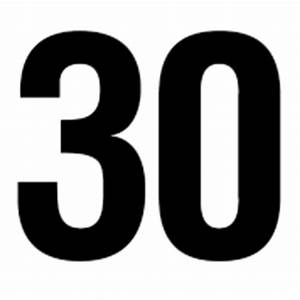 TO
FROM
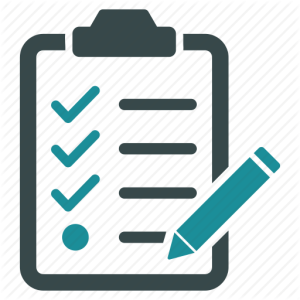 4
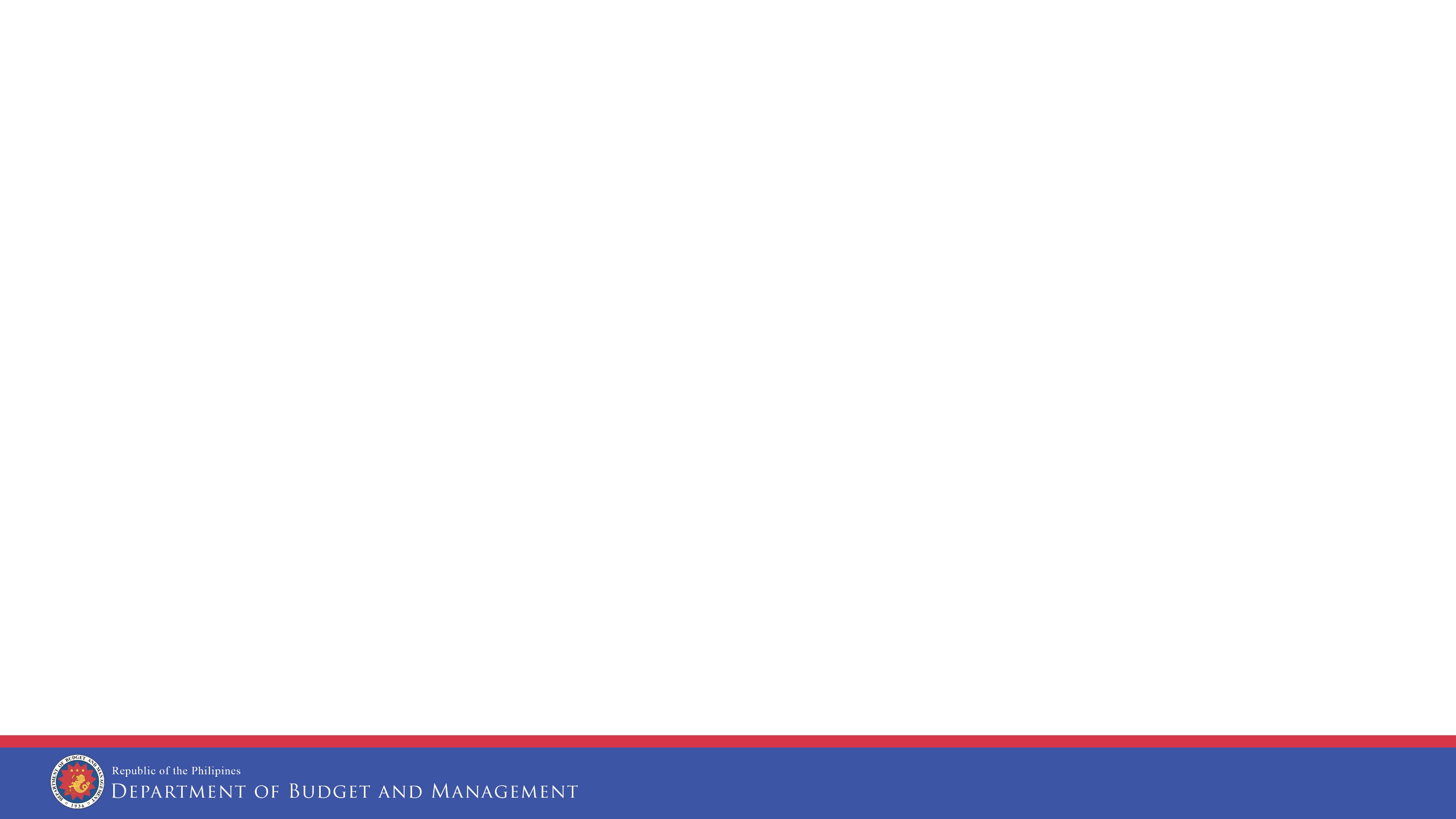 Discontinued BP Forms (7)
5
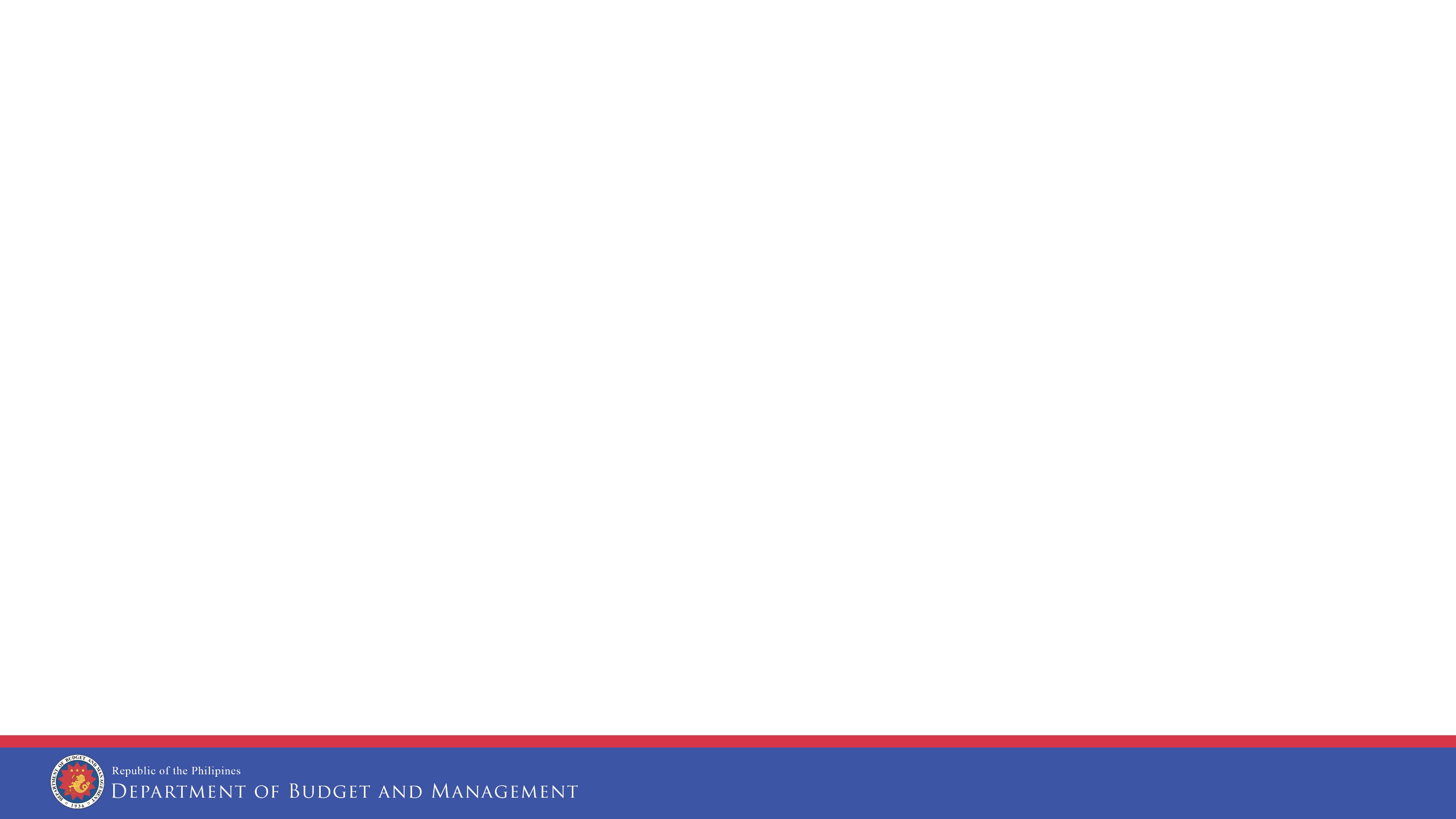 Revised BP Forms (7)
6
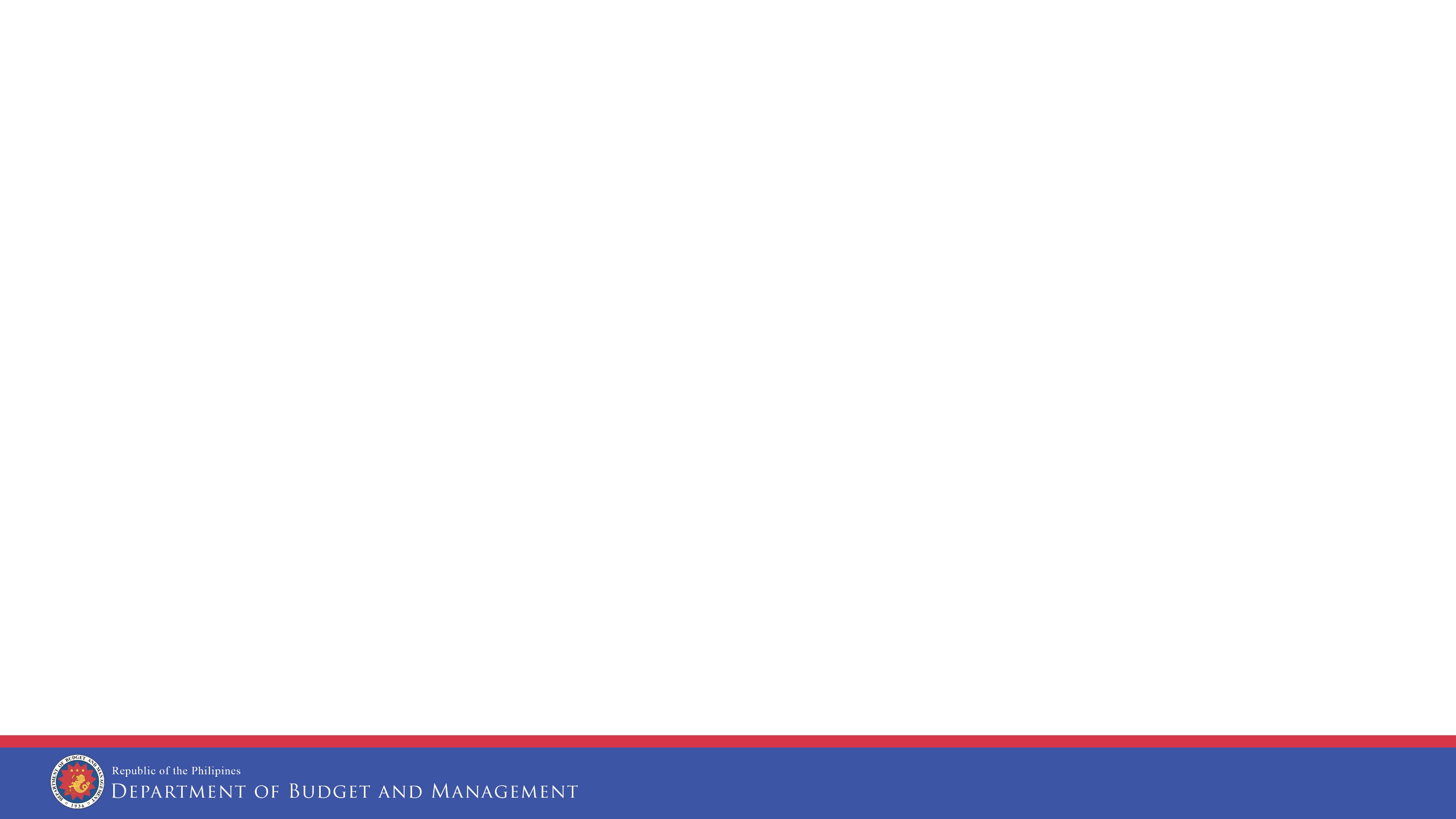 Revised BP Form: BP 201 Summary
FROM: 2018 BUDGET CALL
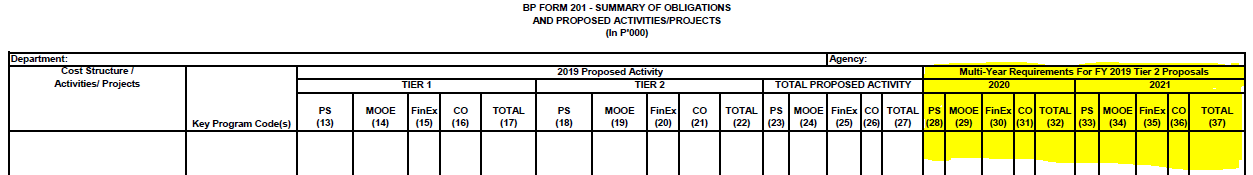 TO: 2019 BUDGET CALL
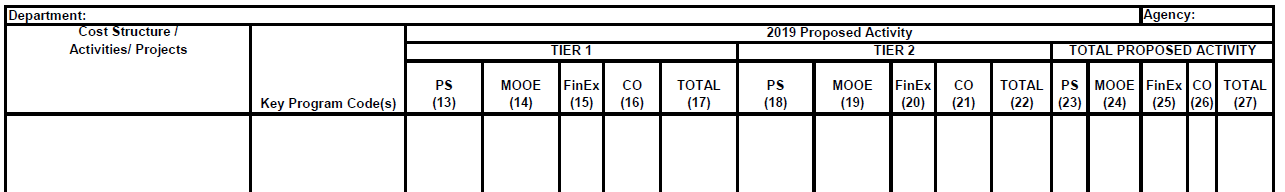 To be accomplished in a new form  BP 201-E (Summary of Out-year Requirements)
7
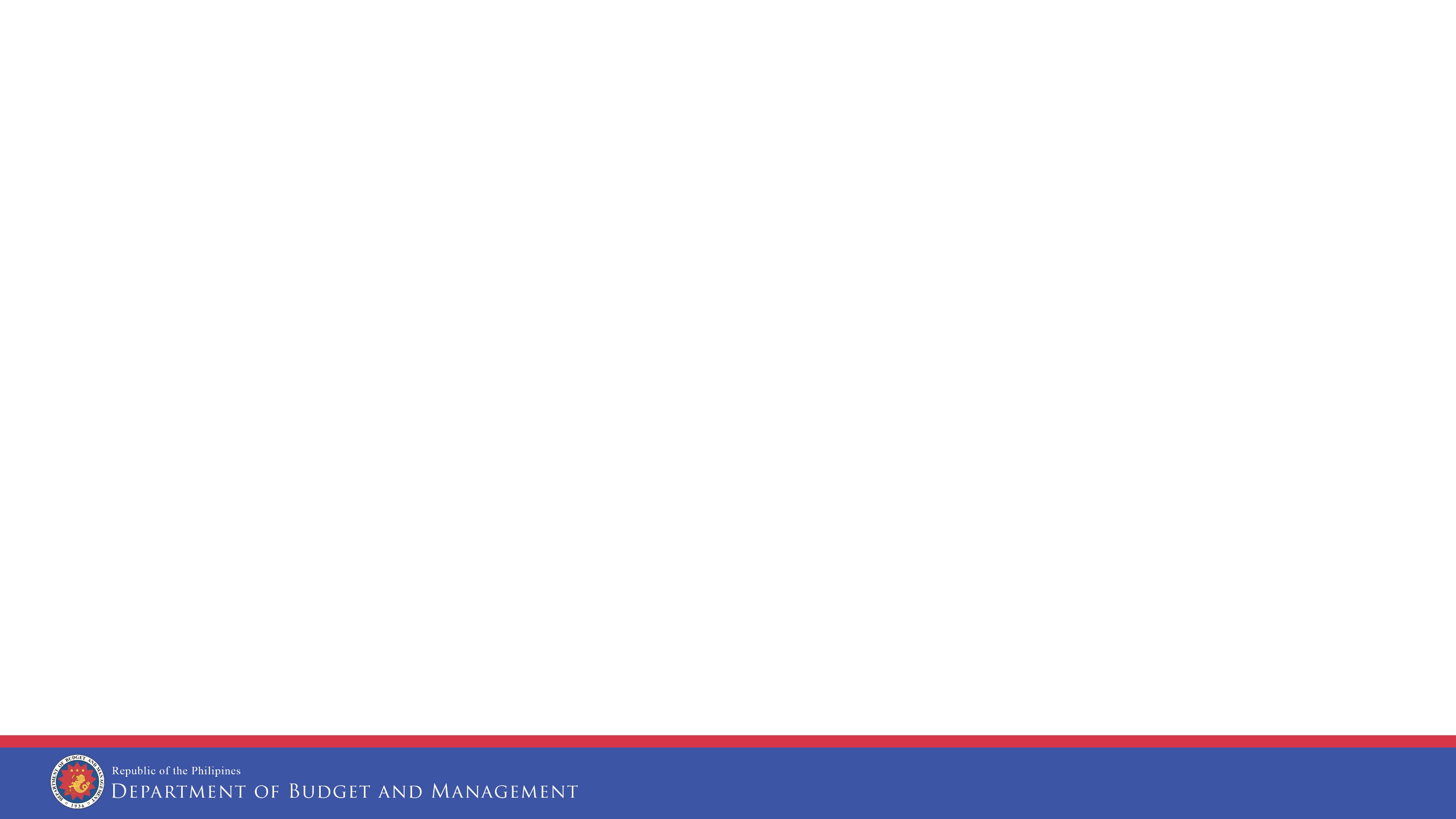 Revised BP Form: BP 201 Schedules A, B, C and DDeletion of Continuing Appropriations from the box on Appropriation Sources
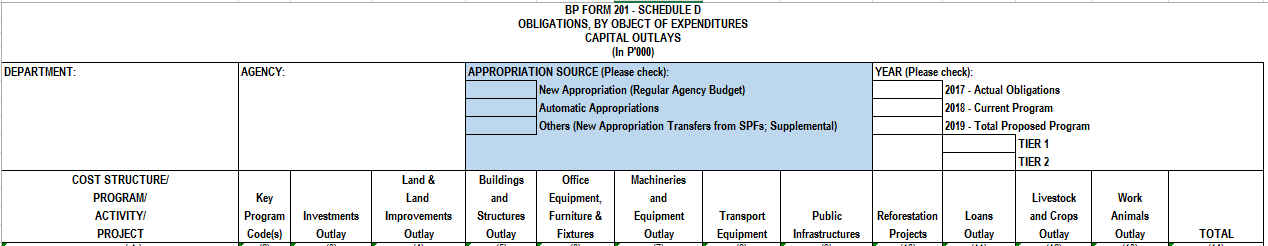 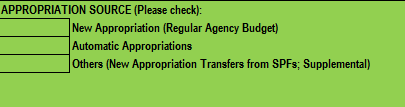 Reminders:
Obligations funded from FY 2016 Appropriations should be included in the FY 2017 Actual obligations
The following P/A/Ps, should be separately presented from the Regular agency budget funded under the new GAA:
New appropriations transfers from SPF/Supplemental Appropriations
Automatic Appropriations.
8
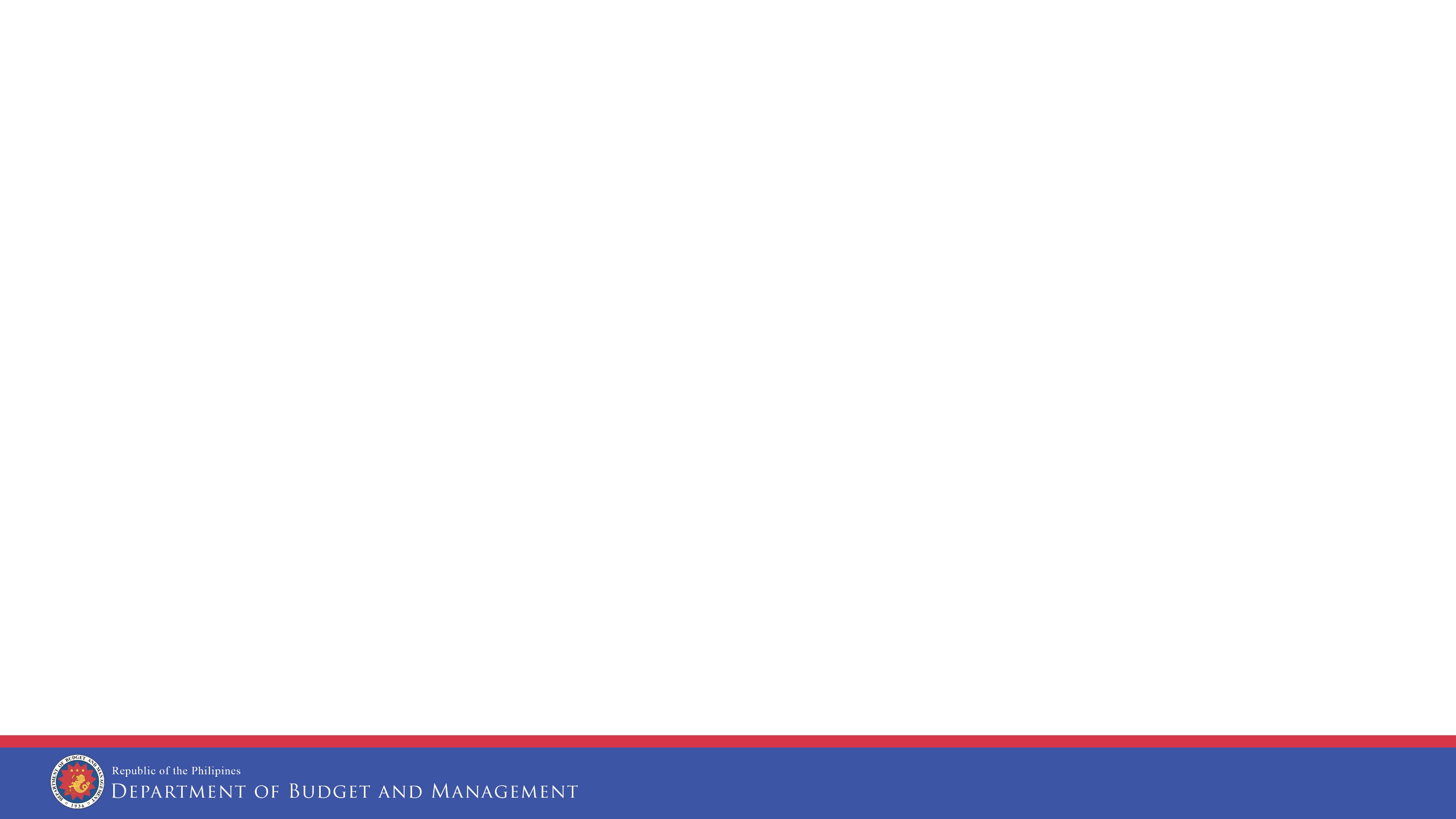 Revised BP Form: BP 202Incorporation of total cost of the project (Box No. 12.3) ,  by expense class, including the requirements for the out-years for multi-year projects.
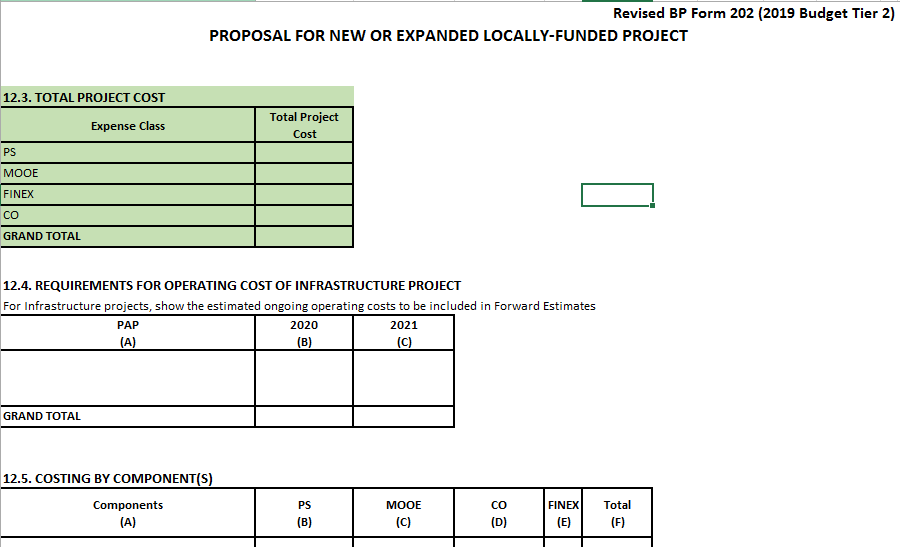 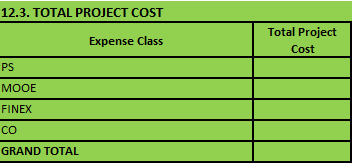 9
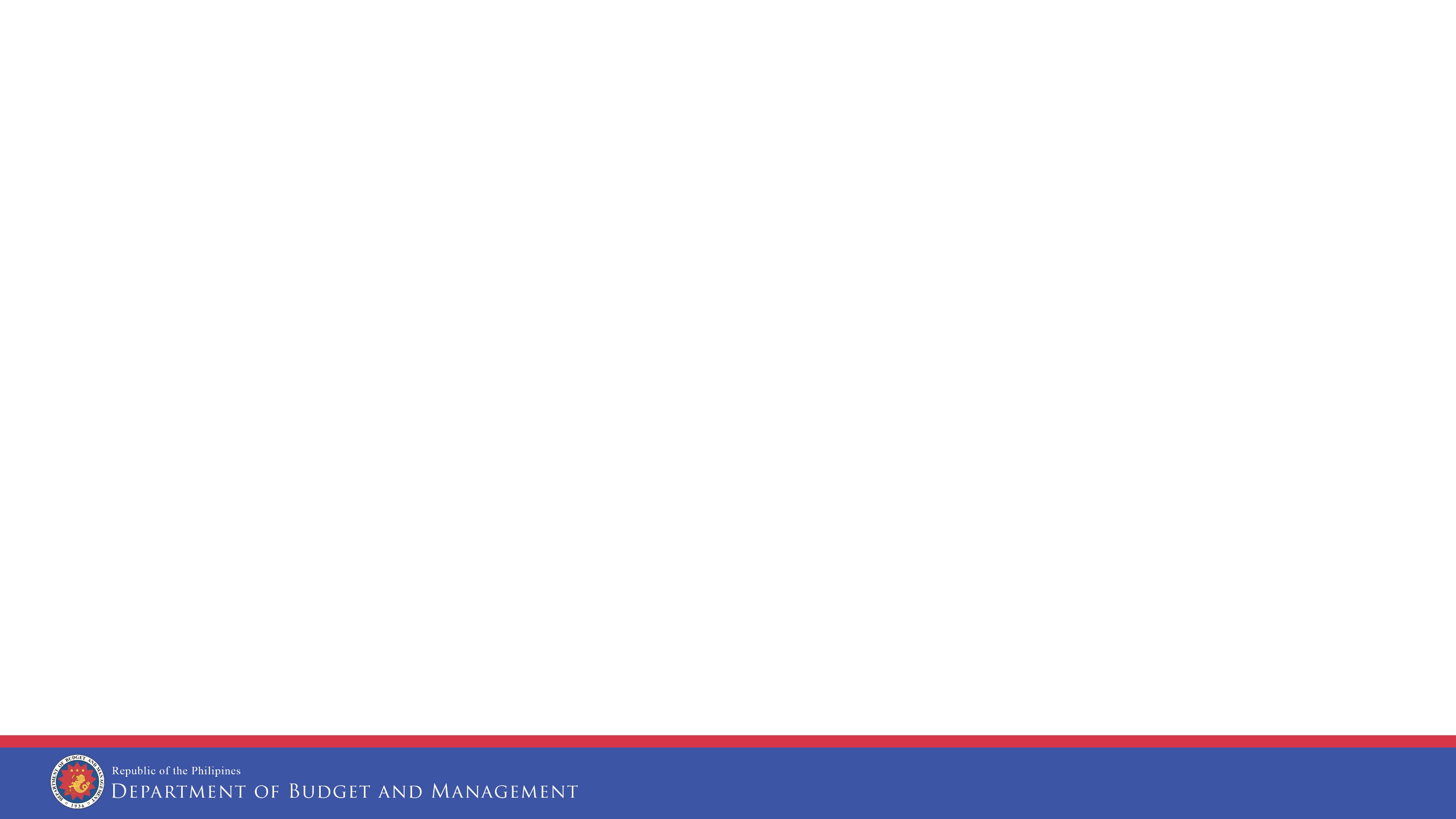 Revised BP Form: BP 203Shortening the preparation process through reduced number of approving authorities
FY 2018 Budget Call
FY 2019 Budget Call
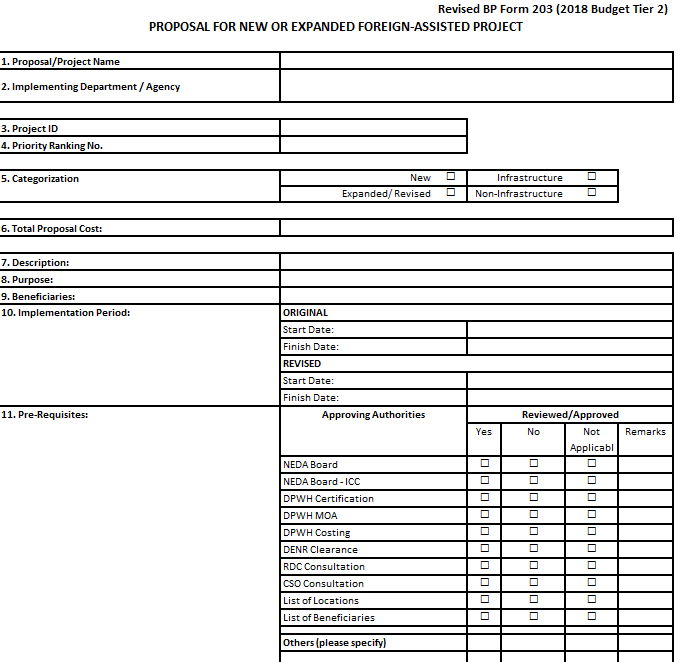 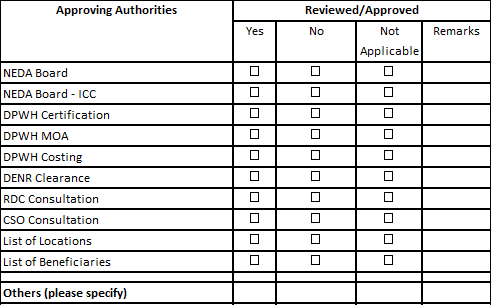 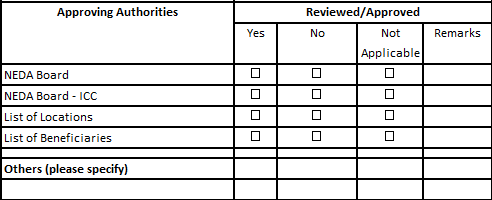 10
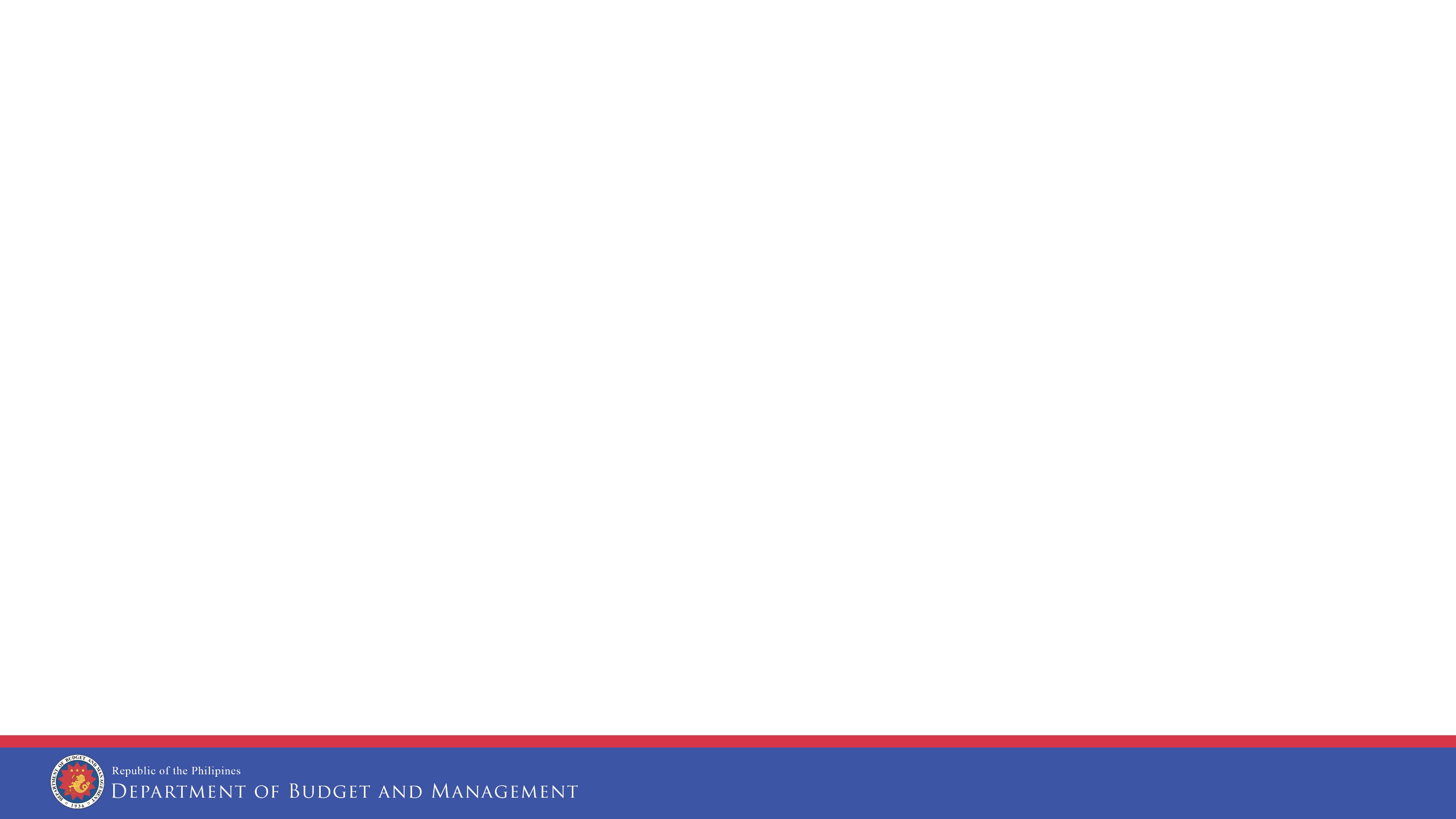 New BP Form: BP 201-E Specific Form to reflect Consolidated Out-year Requirements, by allotment class
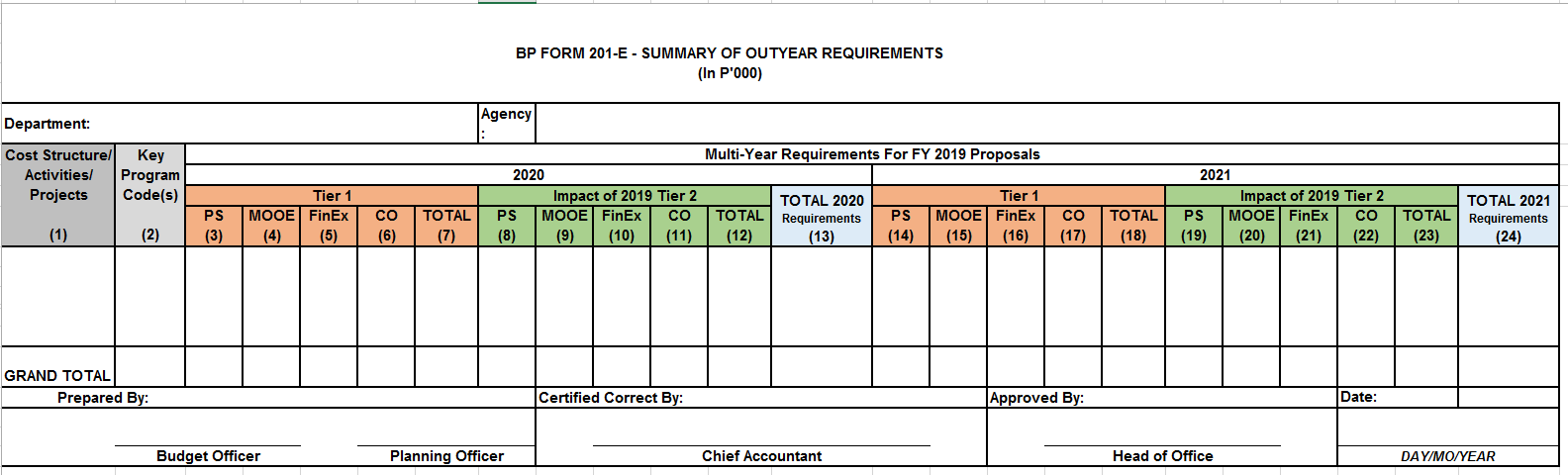 Reminders:
To be prepared Manually in excel format, by PAP, by Allotment Class (only) 
Funding Requirements for 2020 & 2021 Tier 1 should be based on the forward estimates as agreed upon between DBM and agencies.
Indicate also the Impact of the 2019 Tier 2 proposals to 2020 and 2021 separately.
11
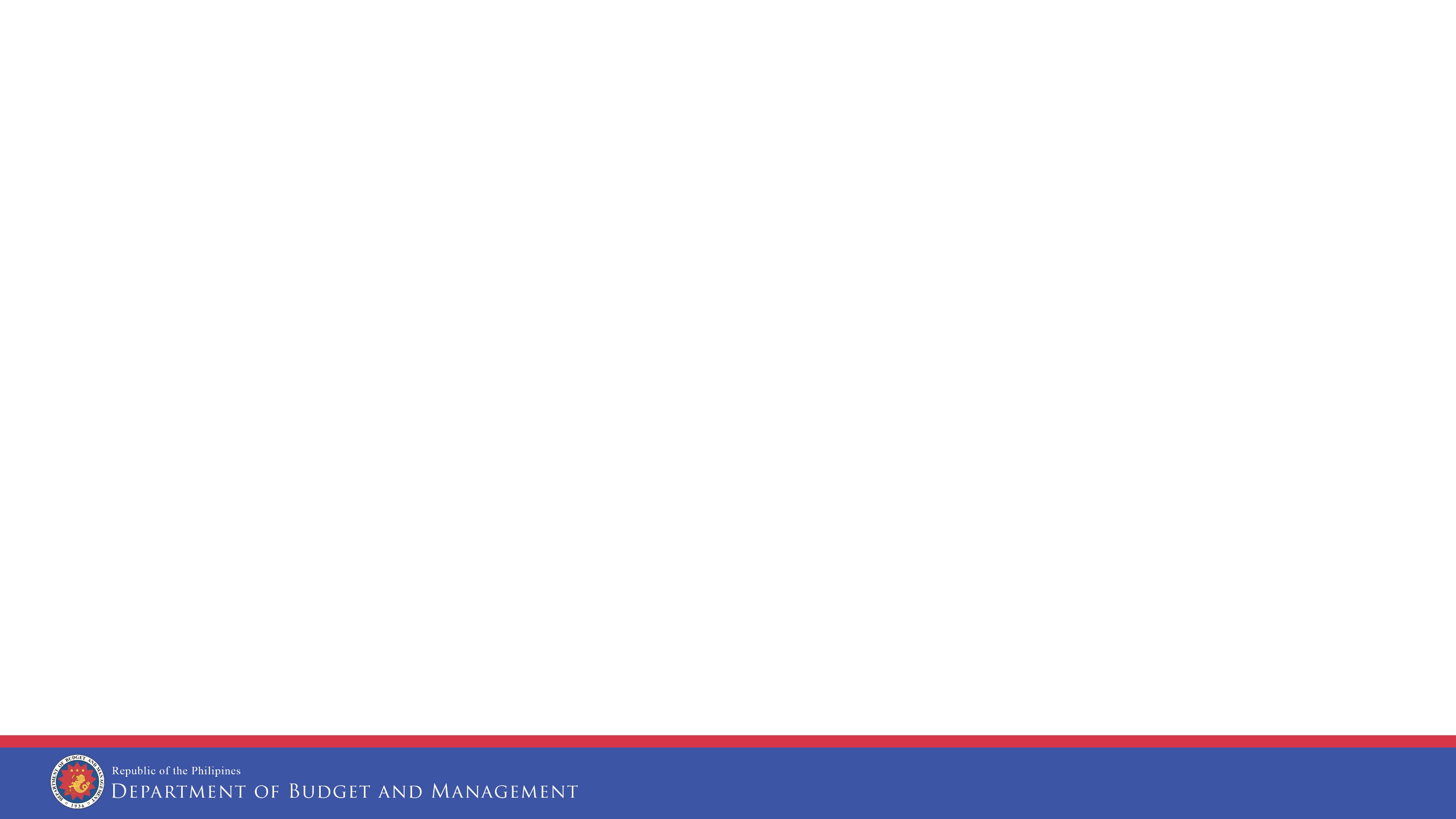 Renamed BP Form:
FY 2019 Budget Call
FY 2018 Budget Call
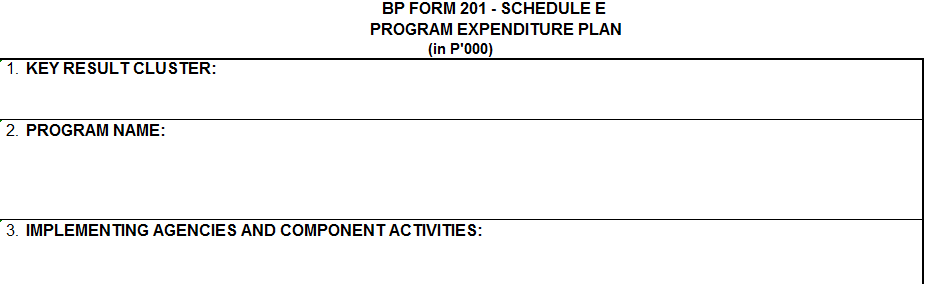 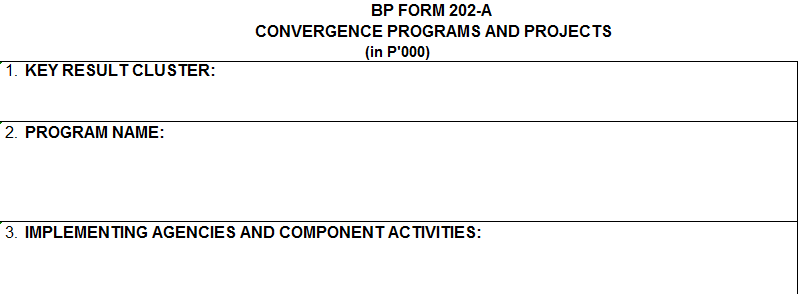 12
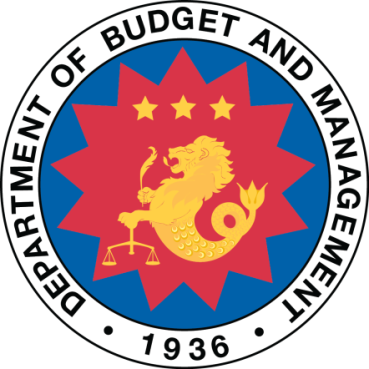 FY 2019 Budget Preparation  Calendar
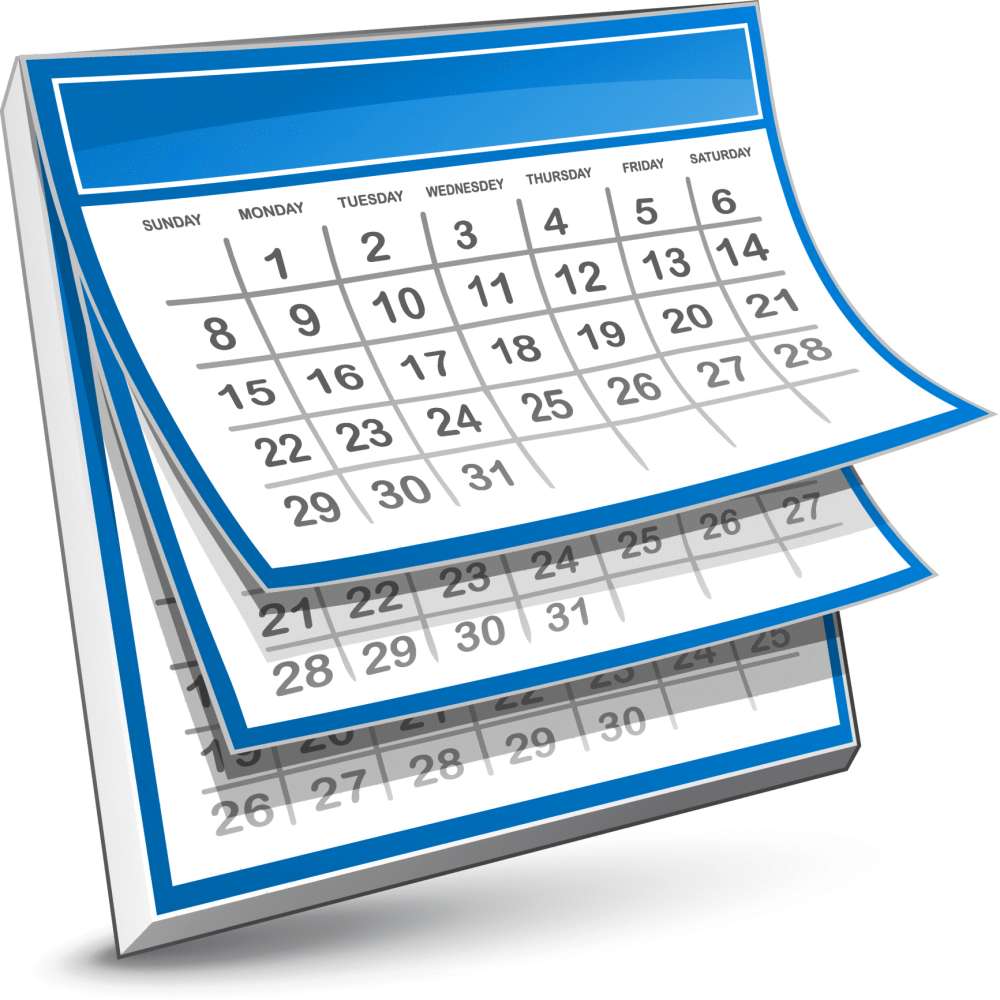 13
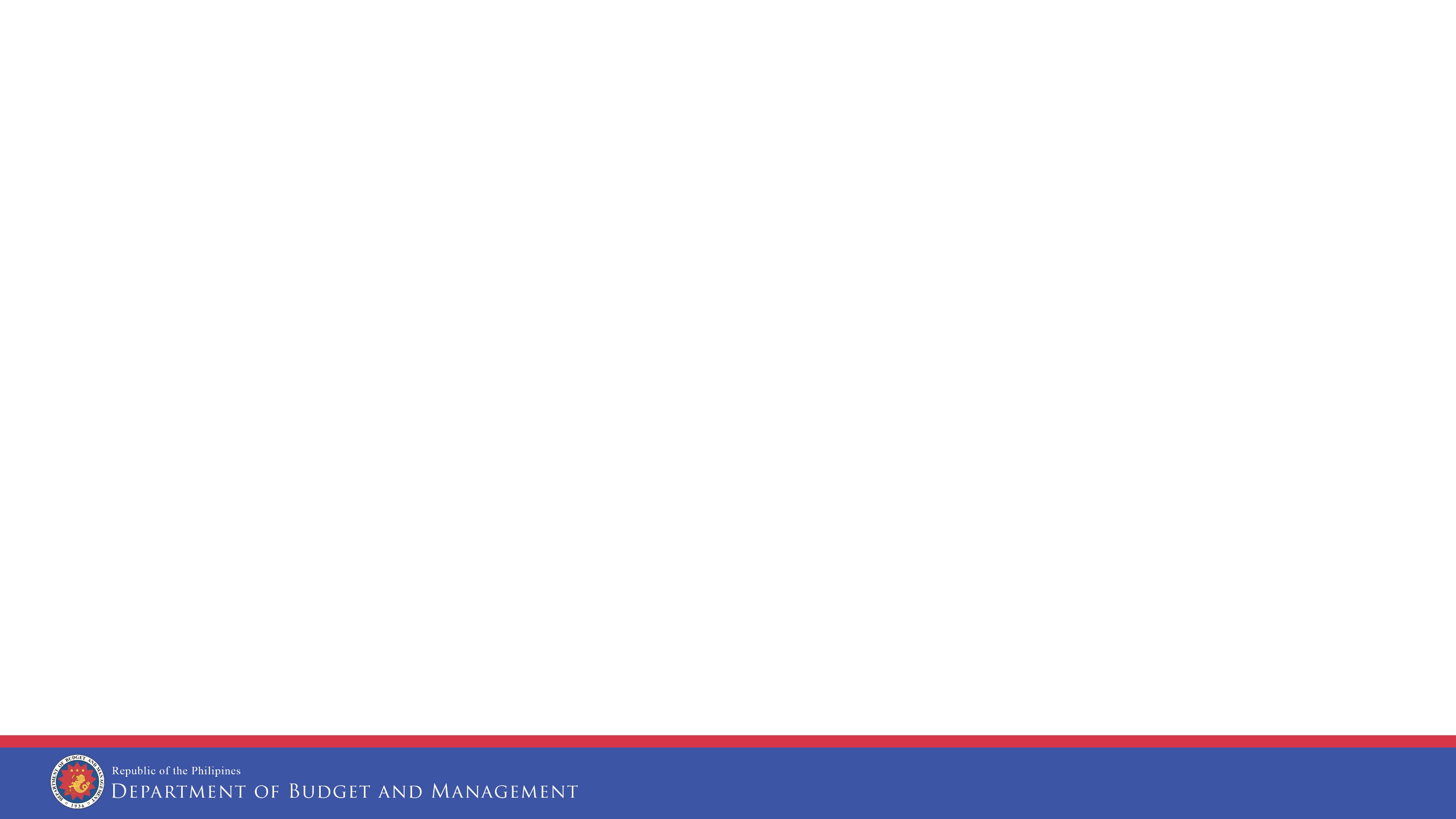 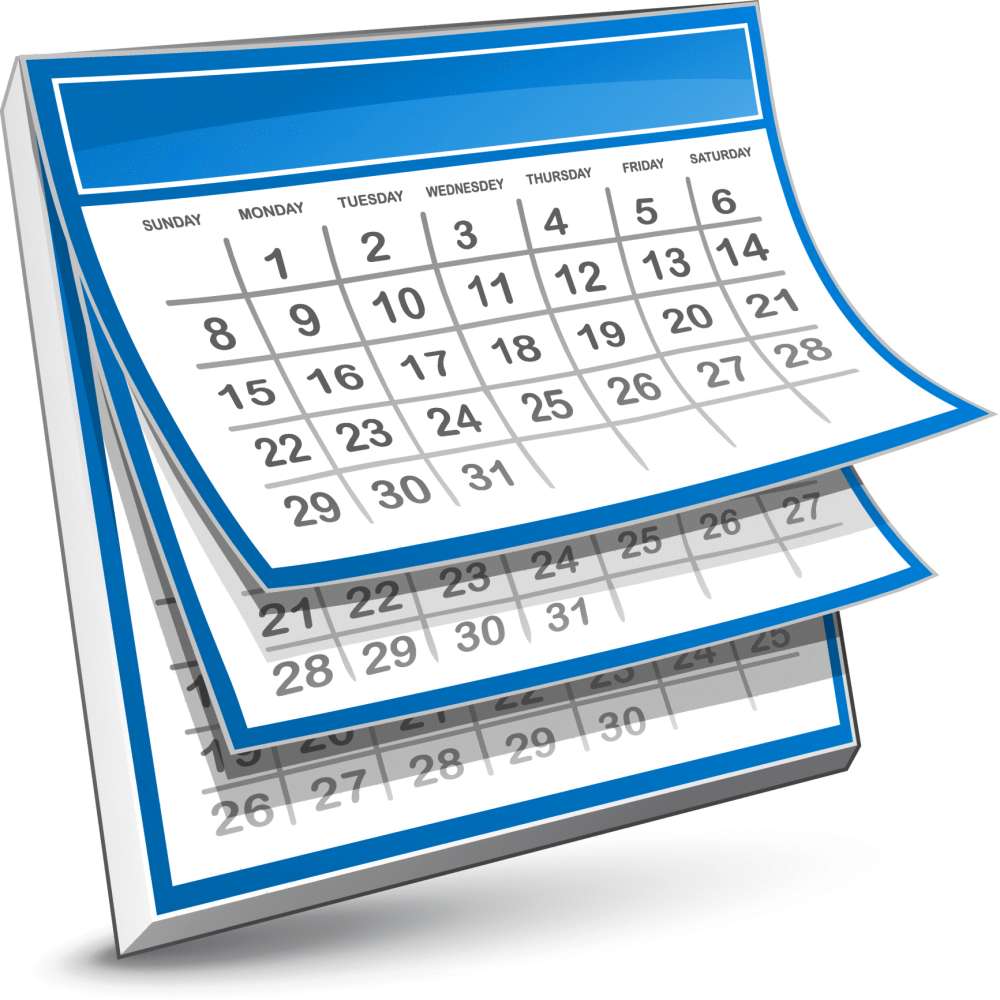 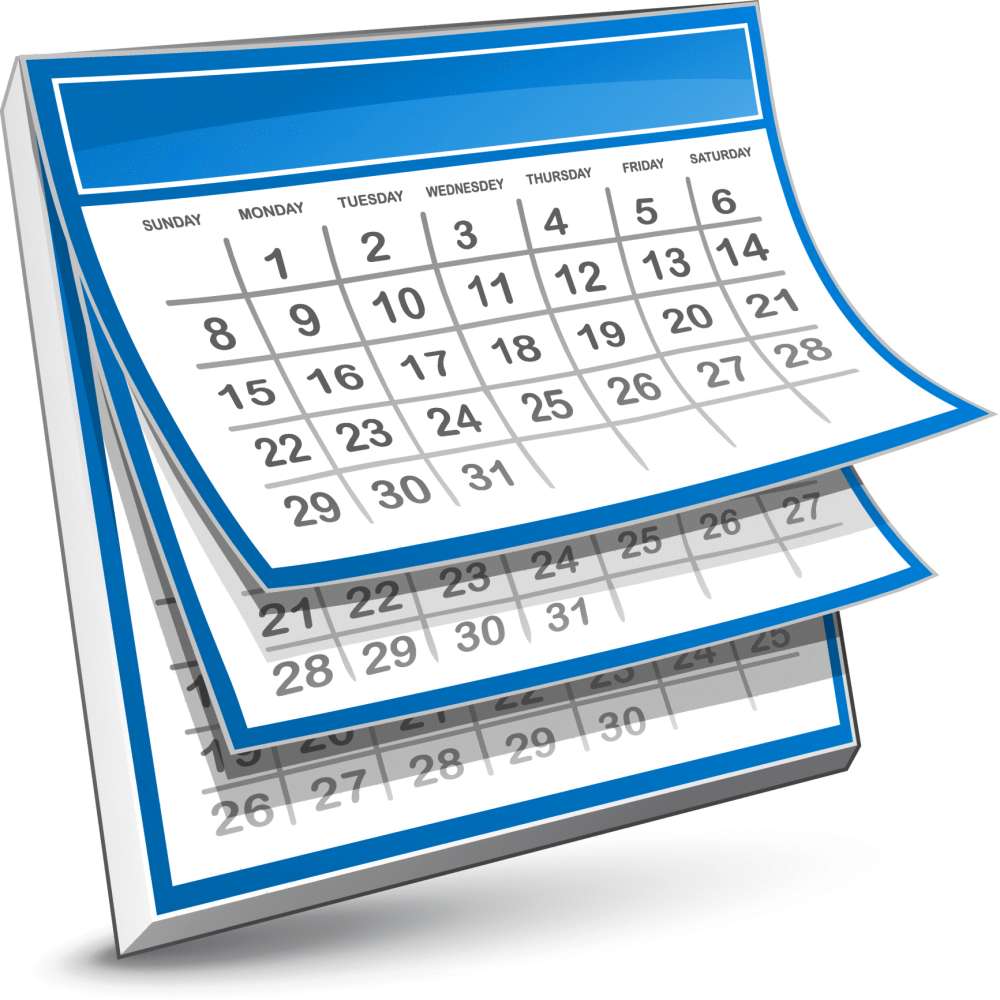 Timelines to Remember in theFY 2019 Budget Preparation Calendar
Submission (thru OSBP) of B.P. Form Nos. 201 A, B, C, D 
– Past Year’s Actual Obligation						- Feb 2, 2018
 Consultation with Agencies on the Formulated FY 2019 Tier 1 Level- Feb 1-Mar 2, 2018
 Sending of Confirmation Letters for Tier I Level to Agencies		- Mar 14-16, 2018
 Deadline of Submission 						- April 19, 2018
     1. Thru OSBPS: CY 2019 Budget Proposals Tiers 1 (FEs) and 2 (New Spending)
     2 Manually-prepared: a.) Summary of Out-year Requirements			  
                                             b.) Convergence Programs & Projects
 Conduct of Technical Budget Hearings for Tier 2 
    (New Spending) Proposals 						- May 2 - 25, 2018
14
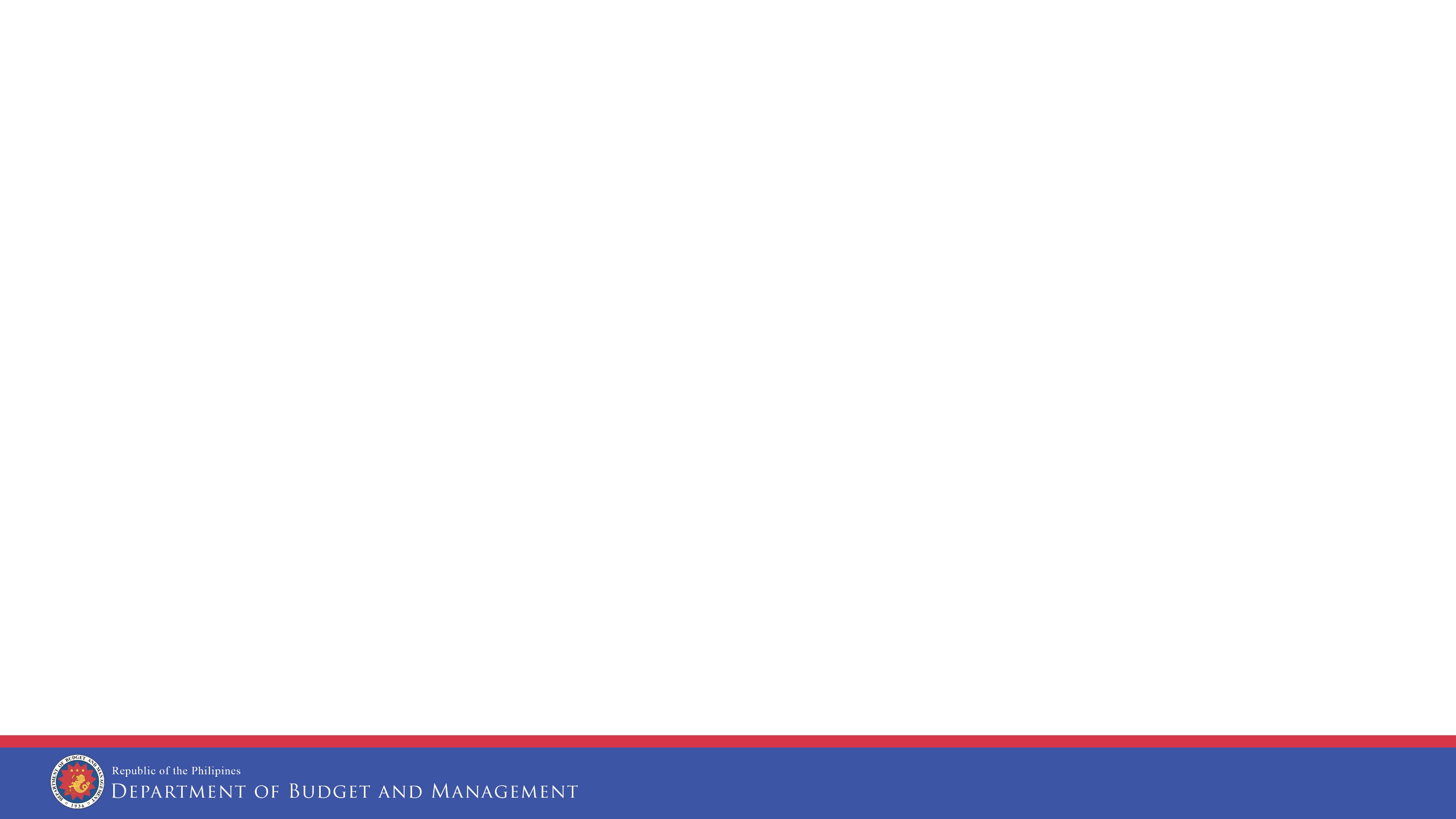 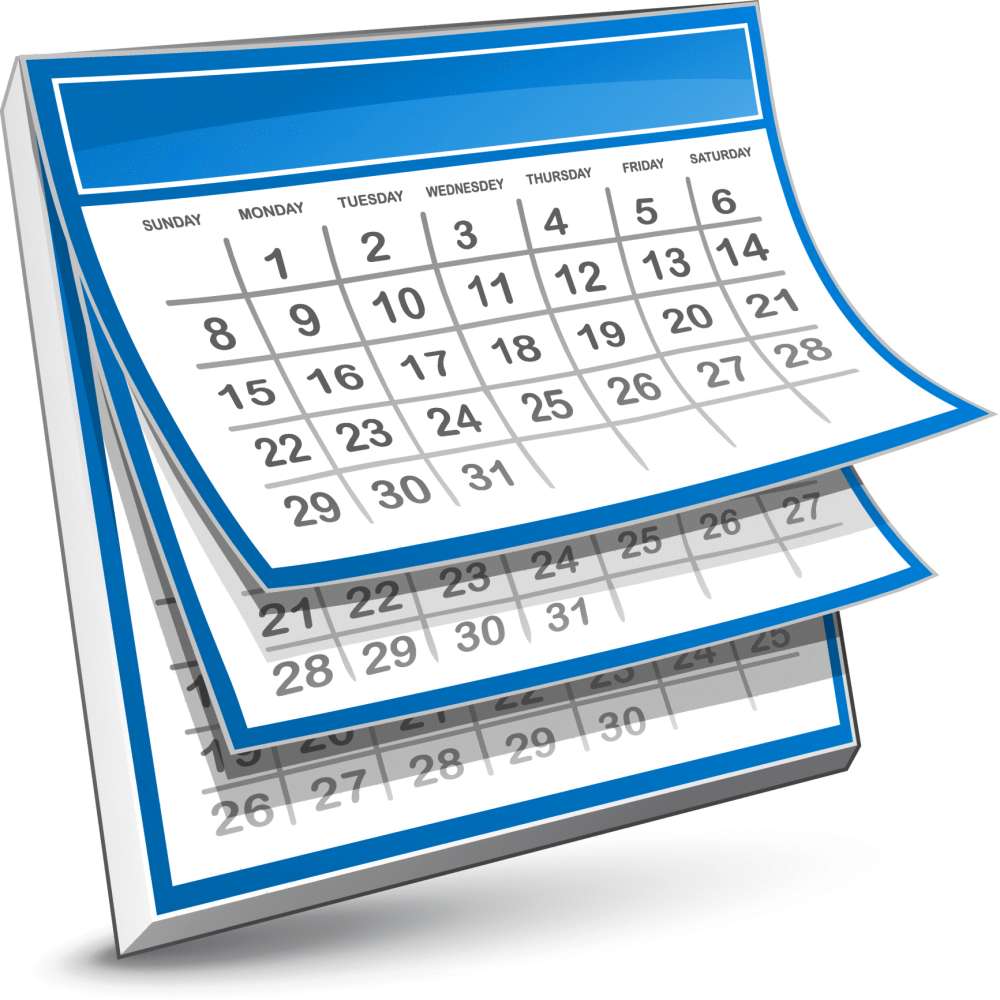 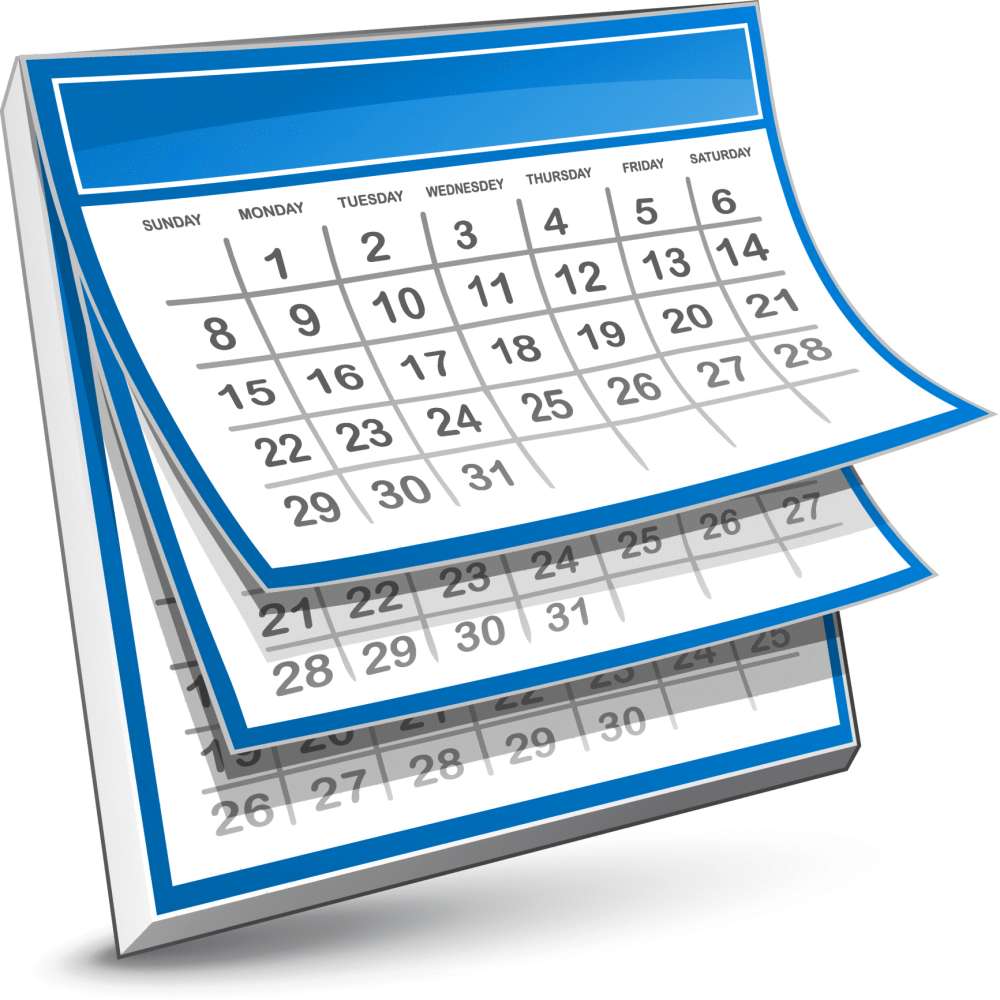 Timelines to Remember in theFY 2019 Budget Preparation Calendar
Sending of Confirmation Letters to Agencies of the 
     Total Budget Levels (Tiers 1 and 2)				- Jun 4-6, 2018
 Printing of CY 2019 Budget Documents			- Jun 25 - Jul 6, 2018
 Submission of the CY 2019 President's Budget to Congress 
     (Day of the State of the Nation Address) 			- July 23, 2018
15
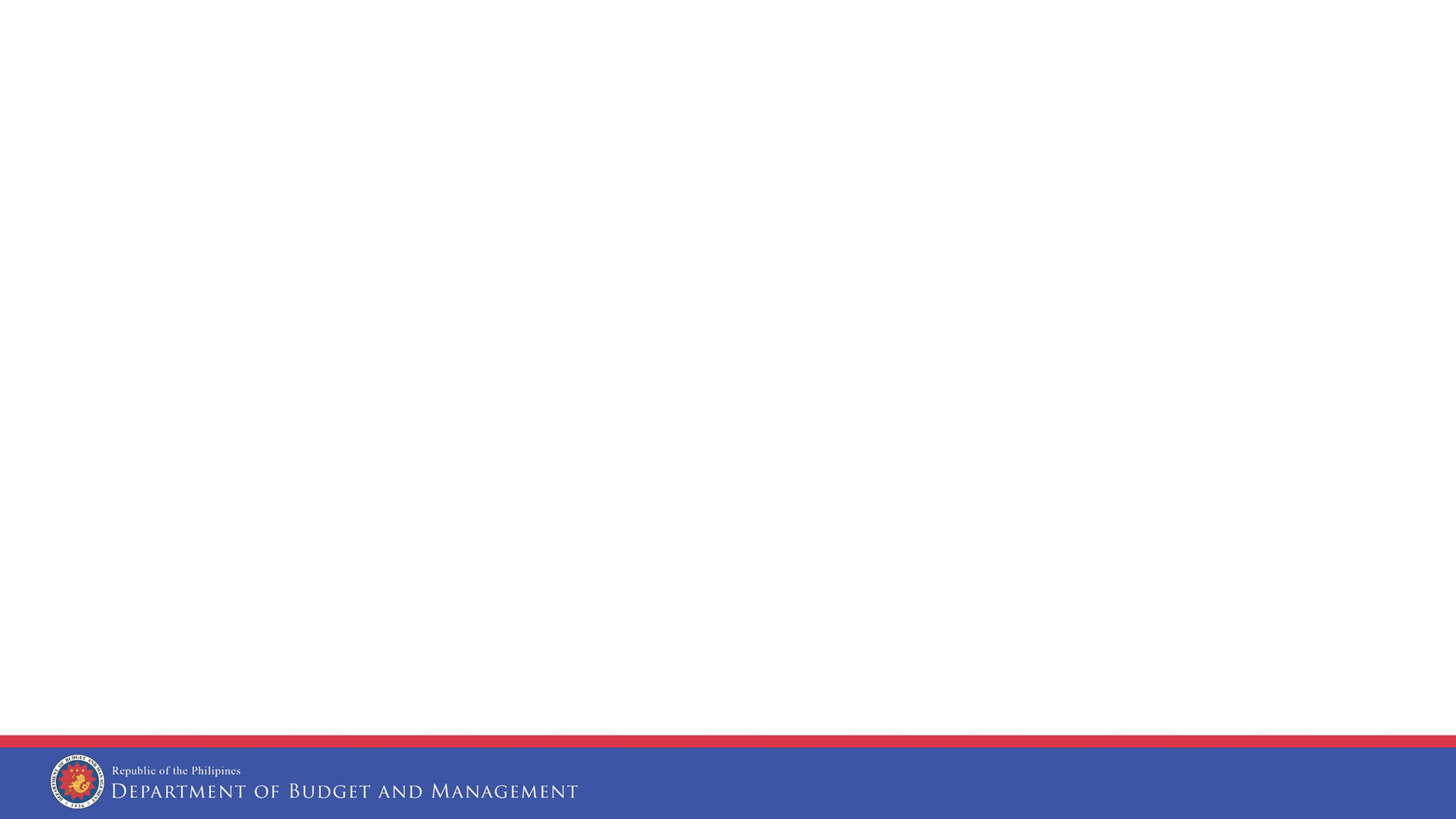 Deadlines and Submission Requirements
16
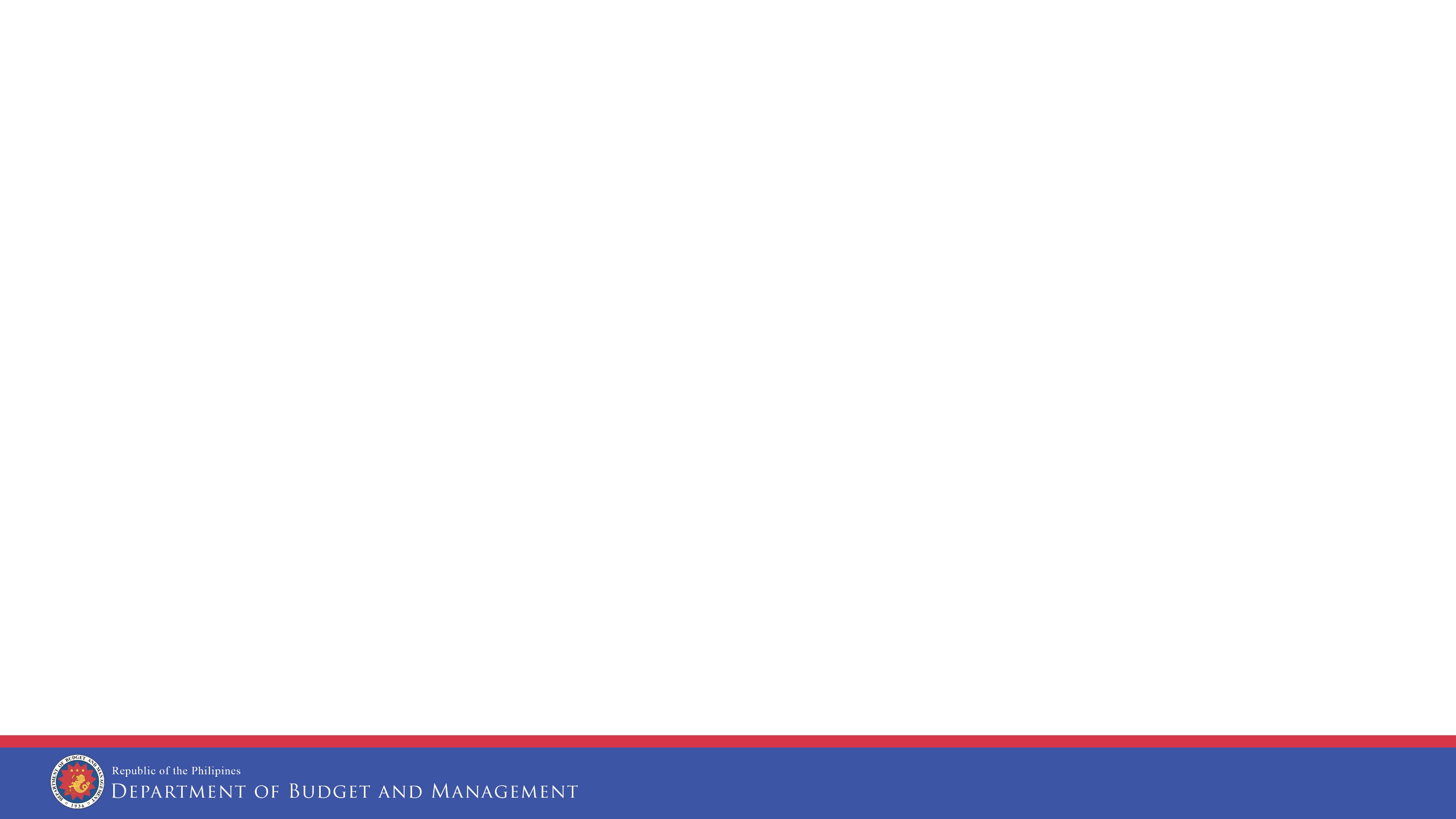 Submission Requirements
BP Form 300 (FY 2019 Proposed Provisions)
Incomplete forms will not be considered in the evaluation of proposed special and general provisions. 

BP Form C (Summary of RDC Inputs and Recommendations on Agency New and Expanded Programs and Projects)
ACOs to provide feedback to RDC on the actions taken relative to the proposals and the reasons therefor by furnishing RDC of the copy of BP Form C as submitted to DBM.

BP Form 202/203
Required submission for all Tier 2 proposals, including MITHI-endorsed ICT proposals
17
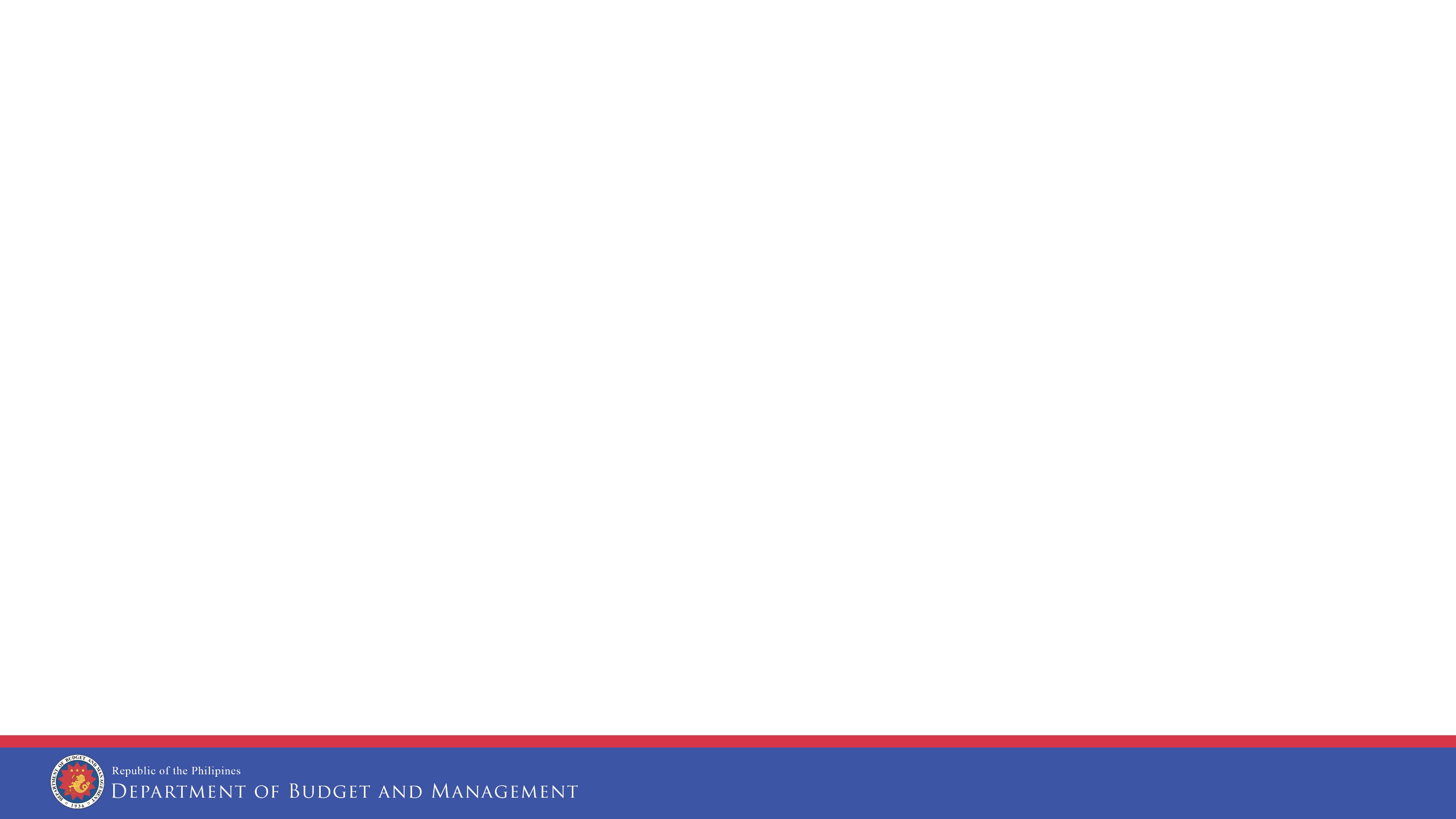 Submission Requirements – Specific Procedures
Budget Proposal submissions should cover only those activities to be implemented within the CALENDAR YEAR 2019 (January to December 2019 only), not the requirements for the whole Academic Year (June 2018 to March 2019)
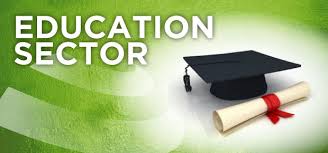 DepEd
 SUCs
 DND – PMA, NDCP
DILG - PPSC
 DOST - PSHS
 OEO - TESDA
18
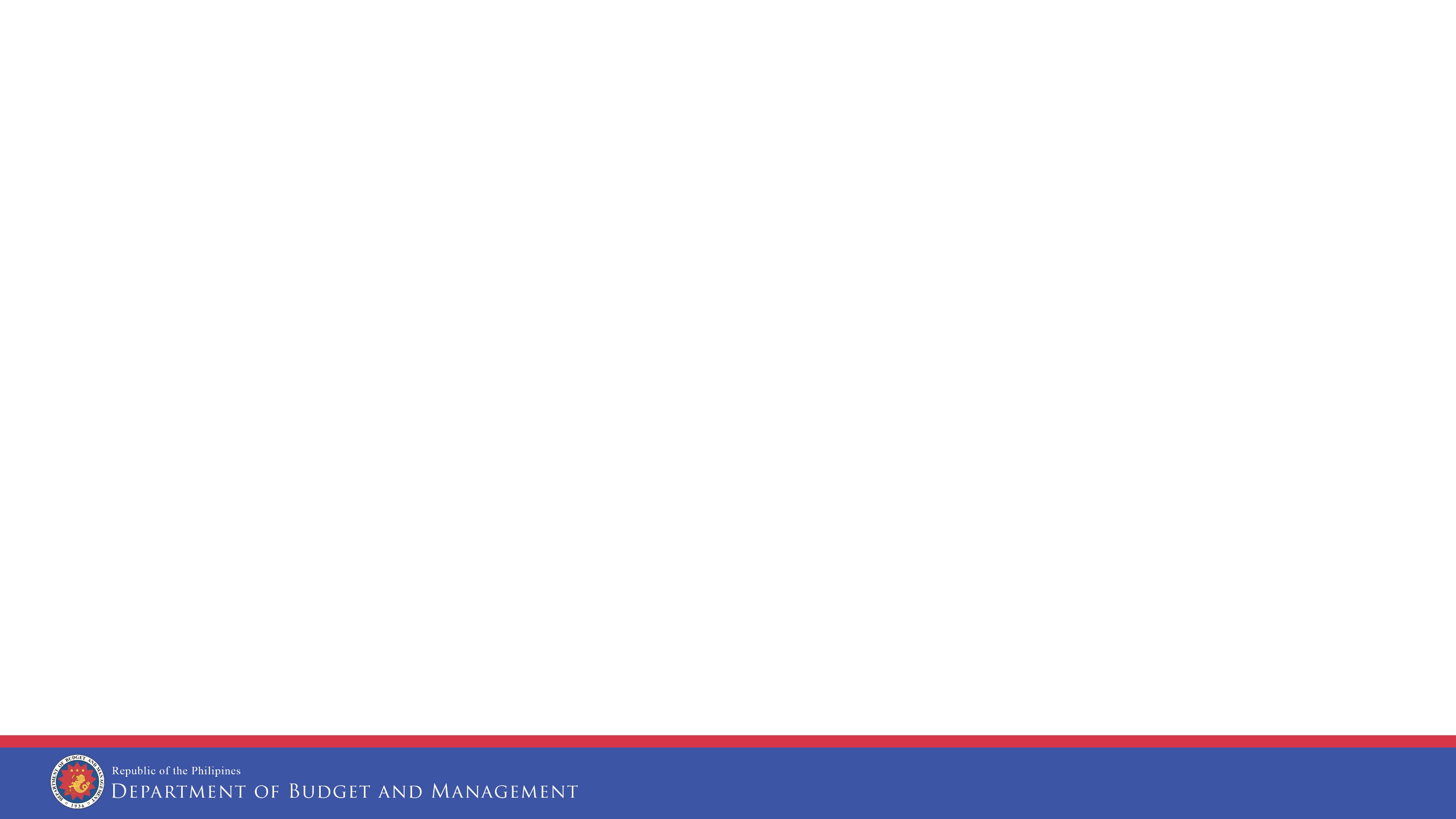 Submission Venue
Administrative Service – Central Records Division (AS-CRD), Ground Floor, DBM Building III, General Solano Street, San Miguel, Manila
Agencies
19
THANK YOU
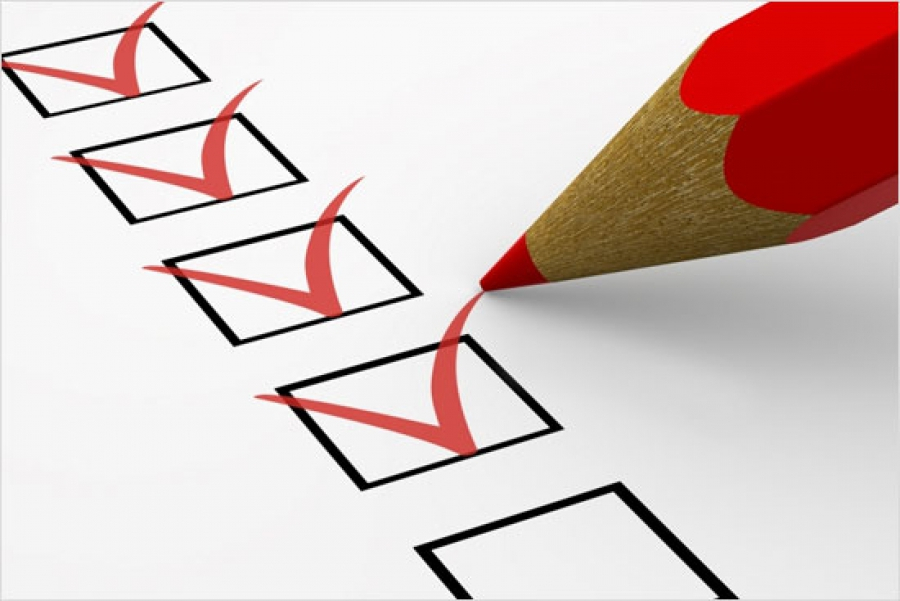 20
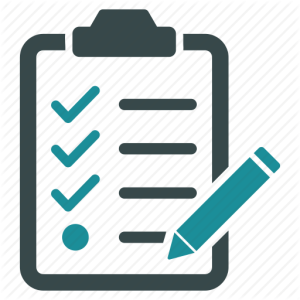 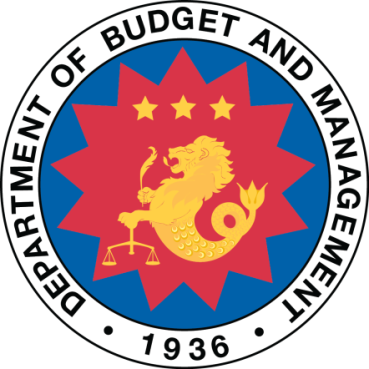 2019 Budget Preparation  Forms & Calendar
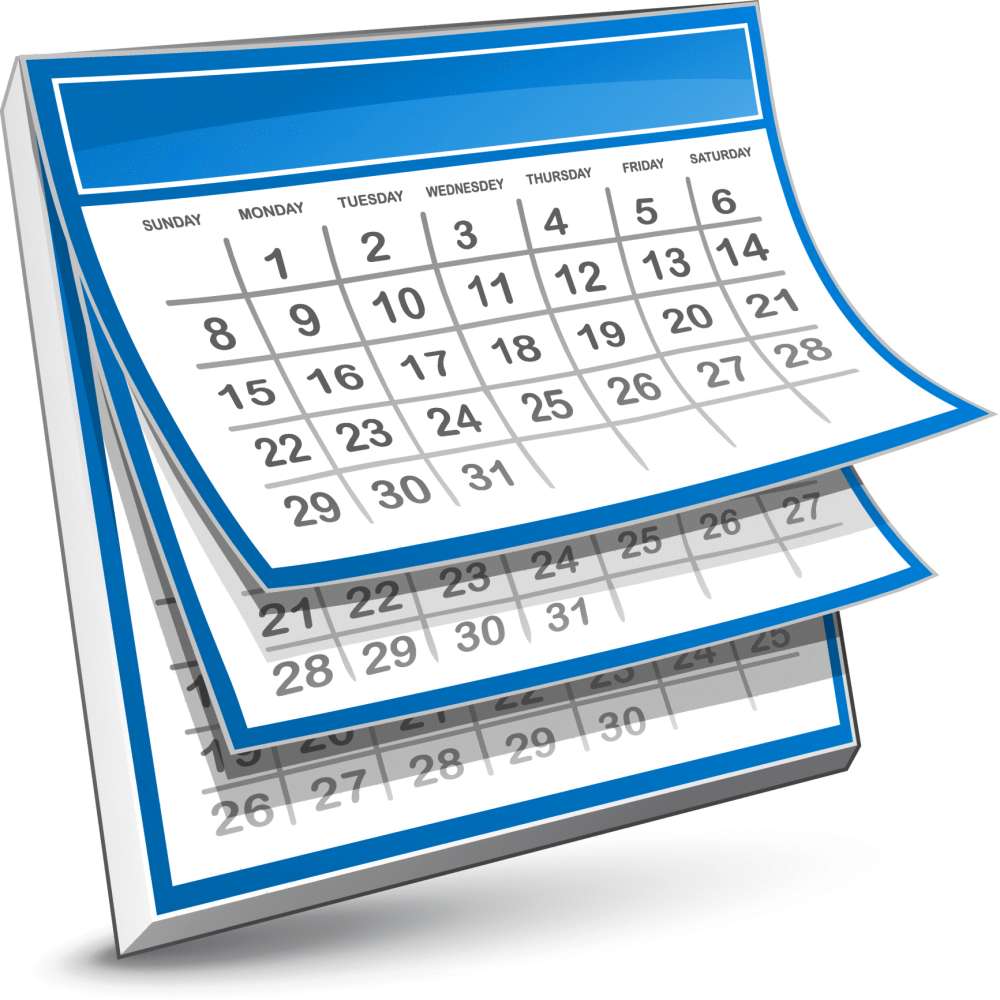 21